светофору
к
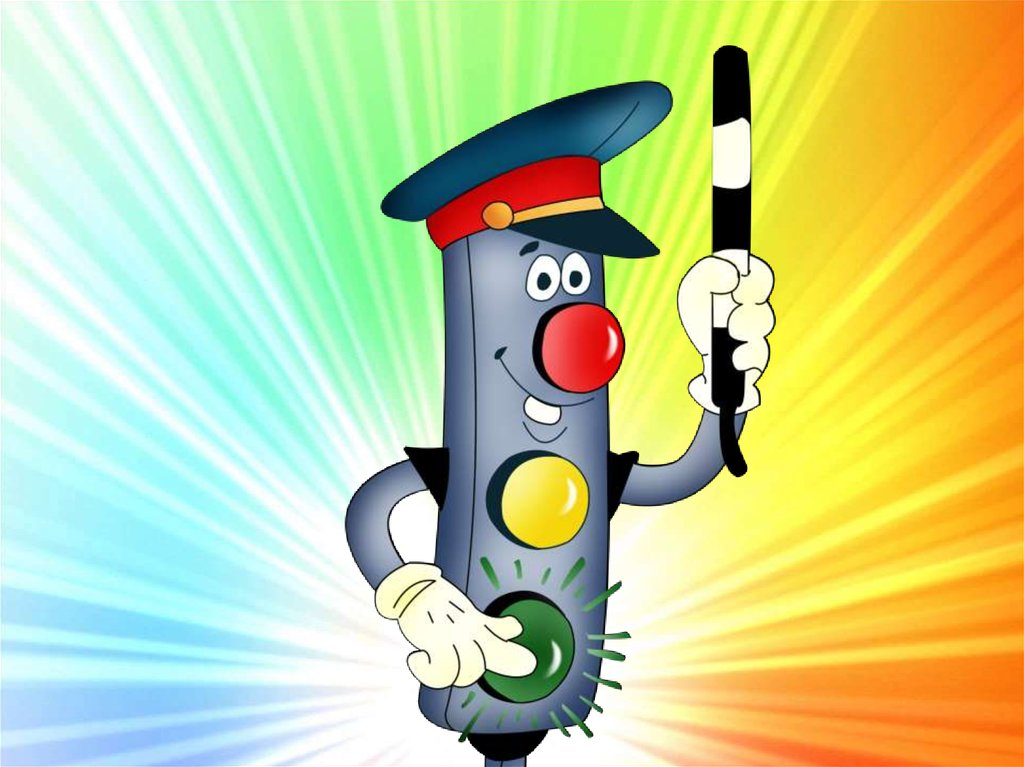 Экскурсия
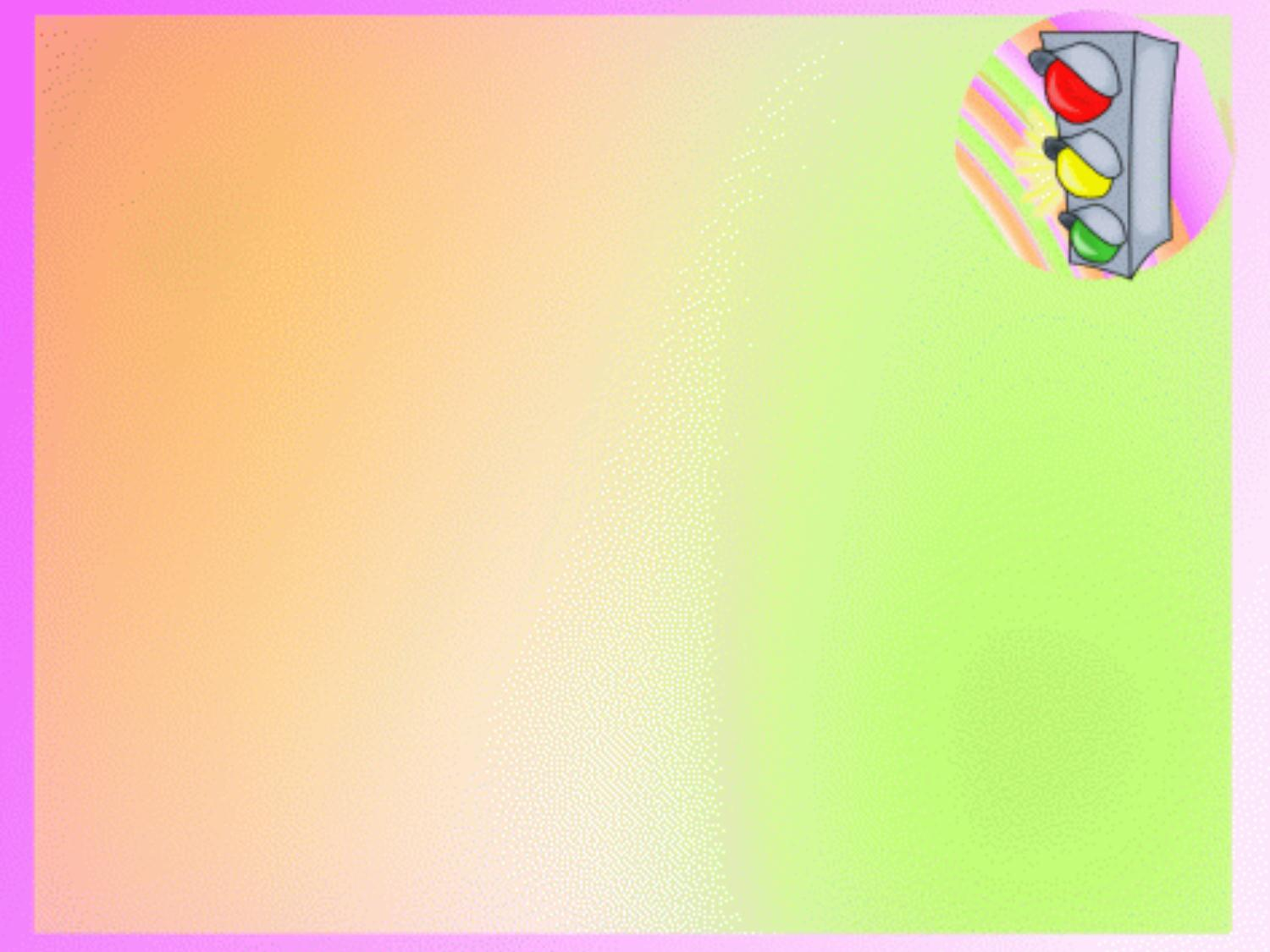 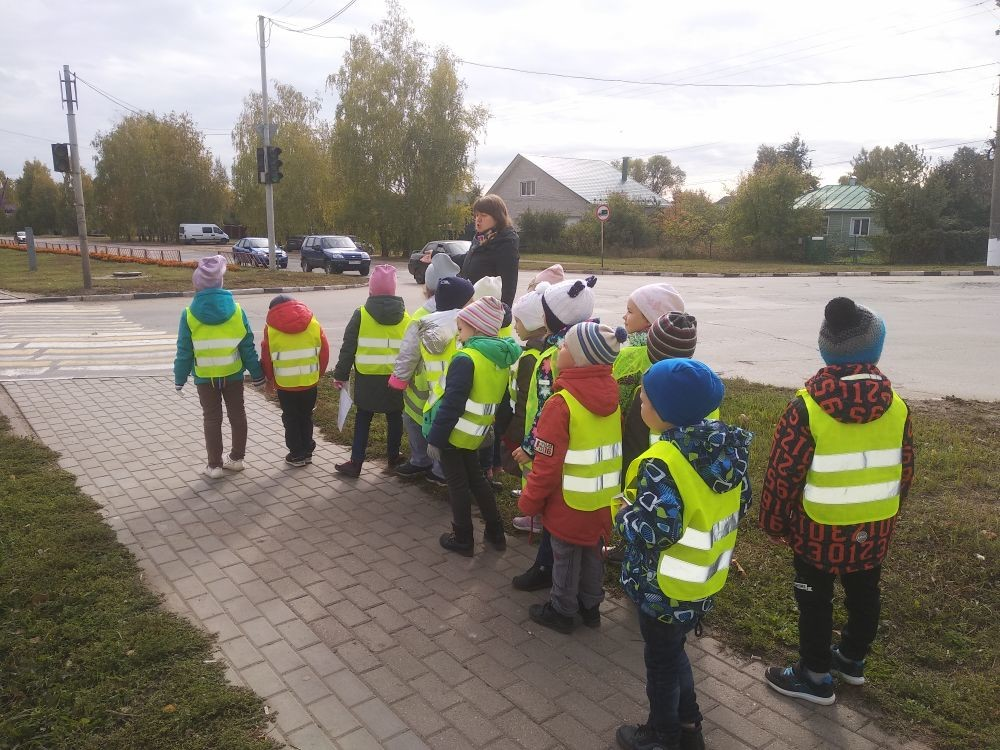 Светофор
 
Помогает с давних пор
Детям, друг наш — СВЕТОФОР. 
Объяснит без напряженья 
Детям правила движенья. 

Слушай и запоминай 
И всегда их соблюдай. 
Загорелся КРАСНЫЙ свет,- 
Стой, малыш, прохода нет. 

ЖЕЛТЫЙ свет, смотри, горит — 
Приготовься говорит. 
А зажегся свет ЗЕЛЕНЫЙ — 
Проходи мой друг учёный.
 
Помни правила движенья 
Как таблицу умноженья!
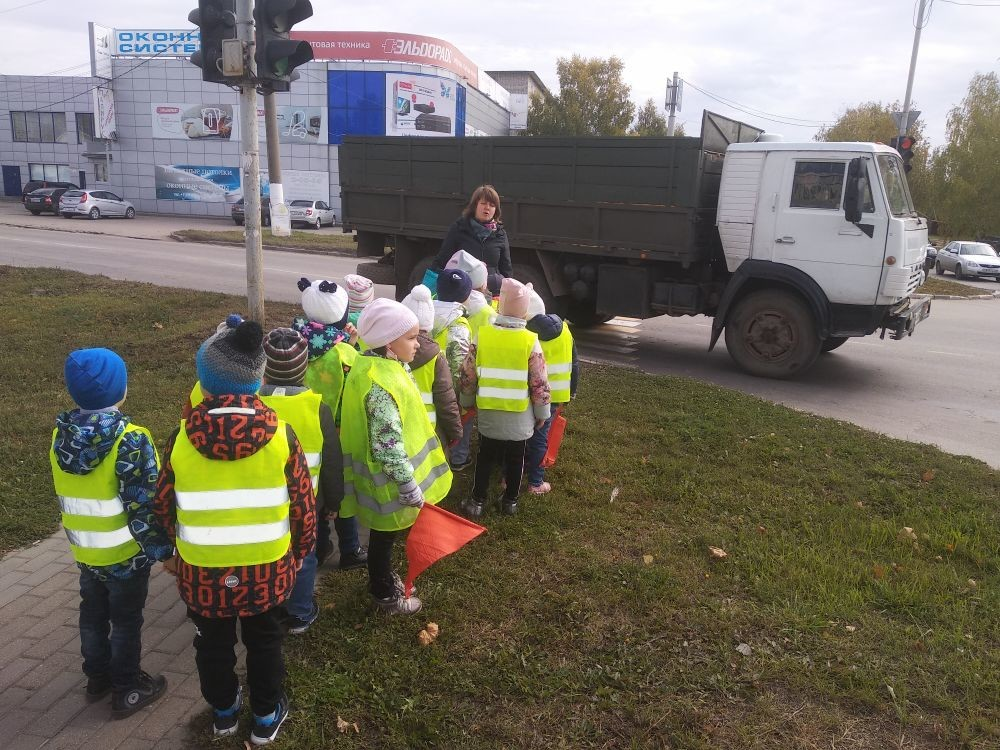 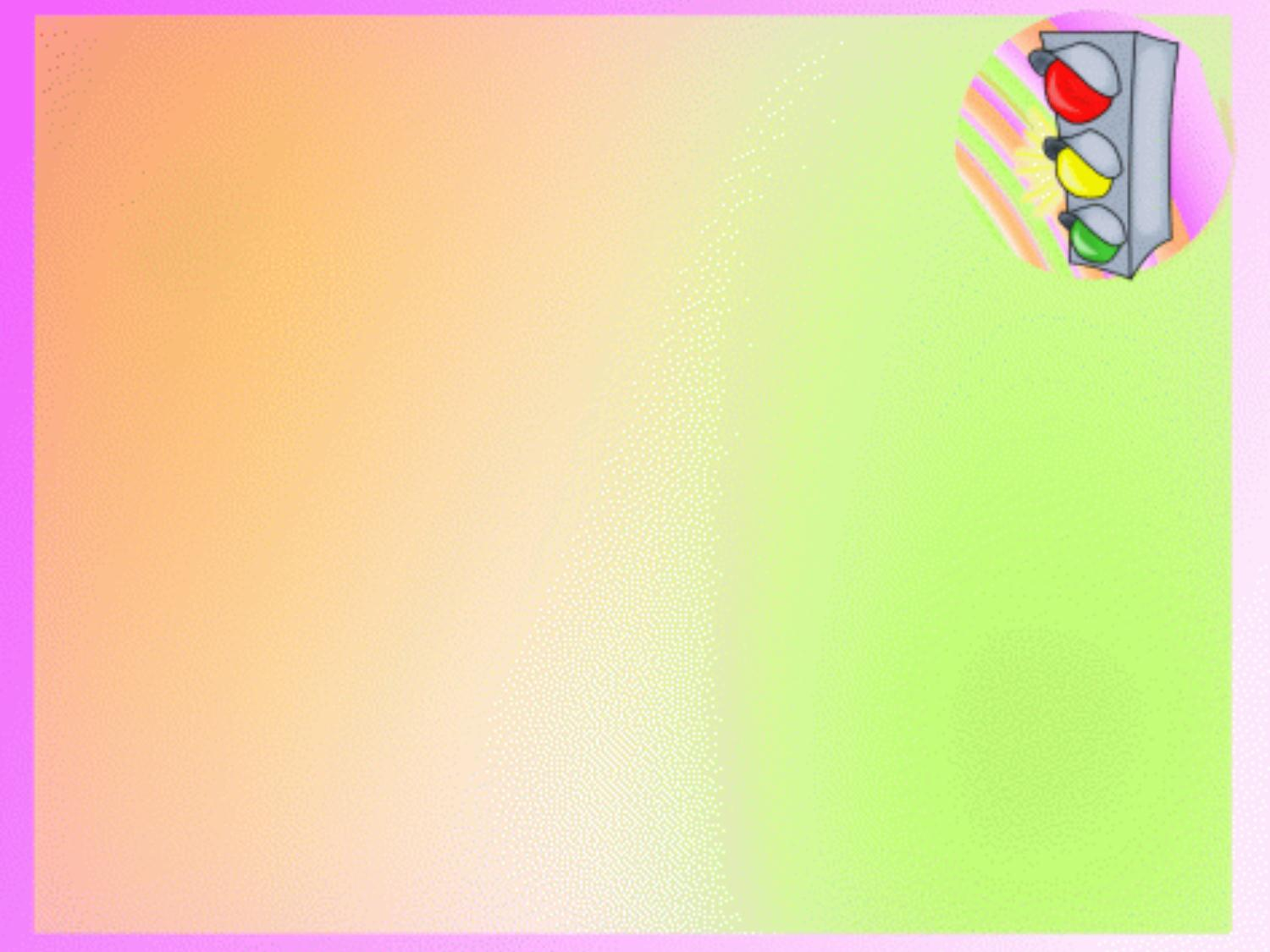 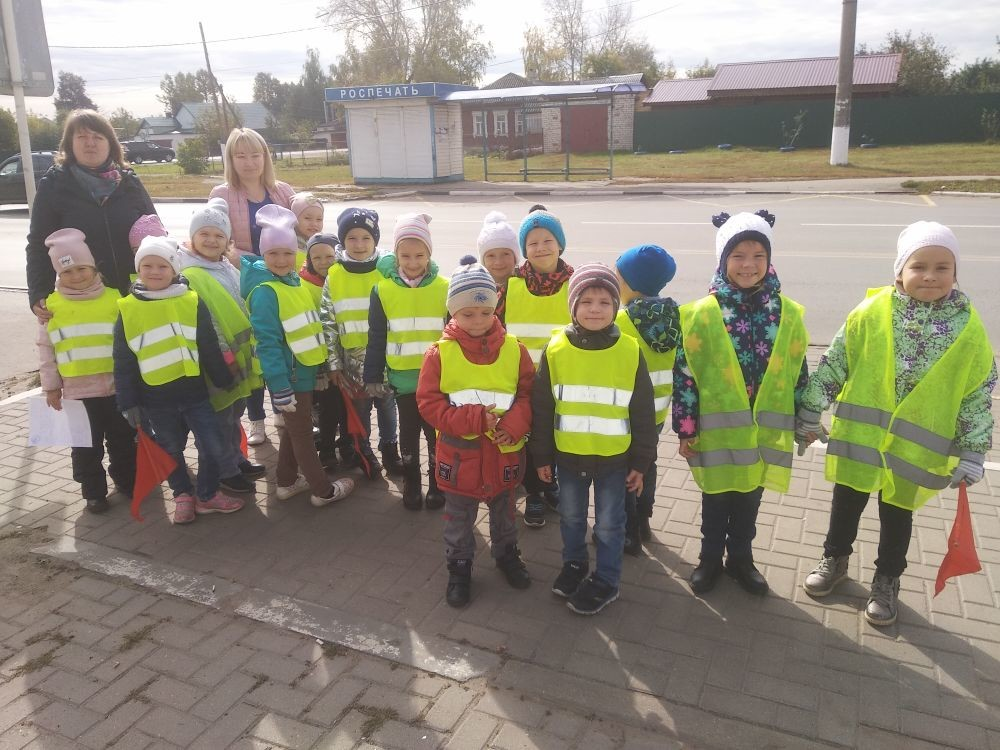 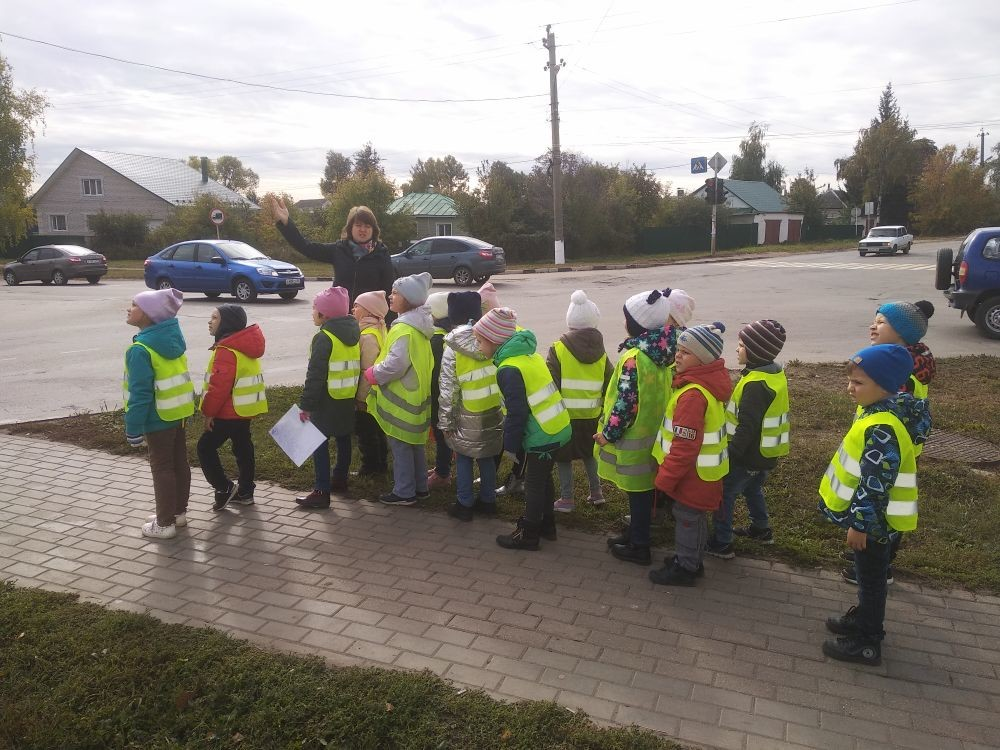 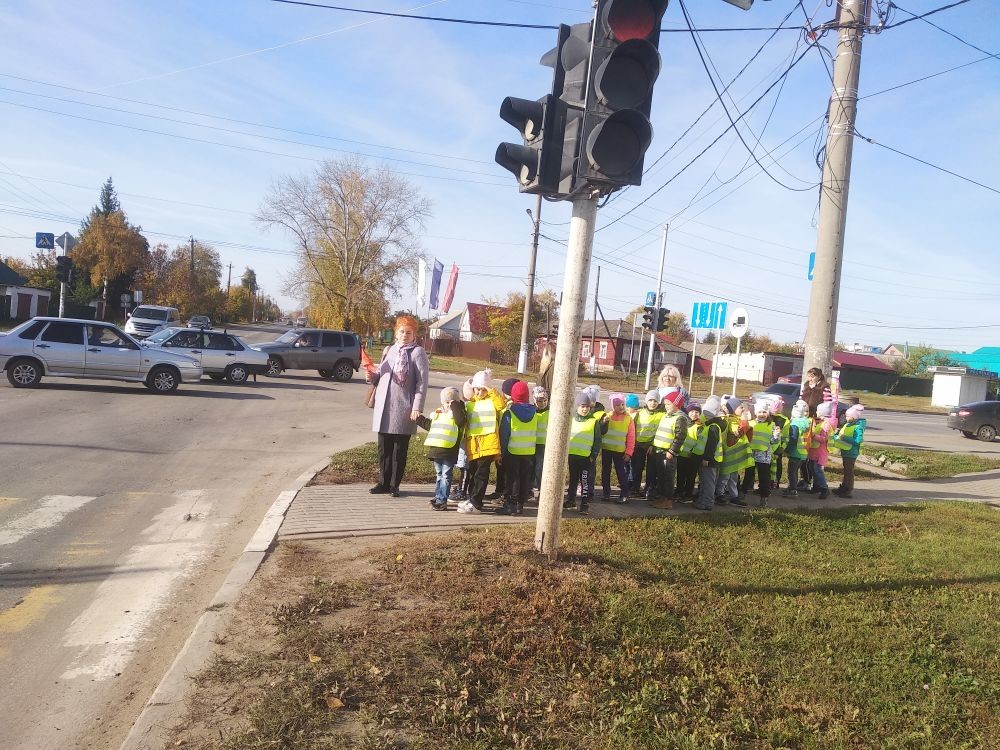